A Standards Approach to Increasing Availability & Reliability 
For Smart Cities


Presented by:

Siddharth Jain
Managing Director
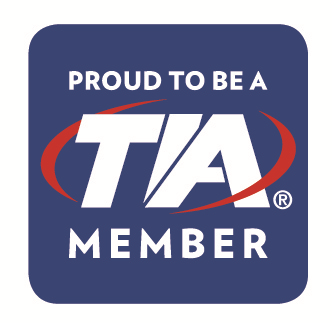 who is
EPI
EPI • History & global locations
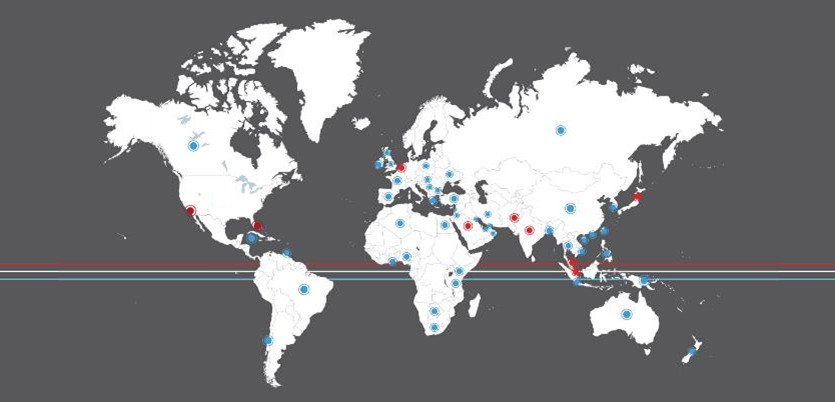 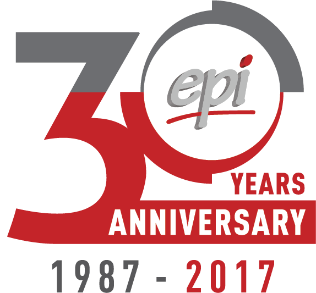 UK origin, 1987
Singapore office, 1999
9 EPI officesworldwide
Global partner network spanning65+ countries, 130+ cities
EPI is a Data Centre Expert company
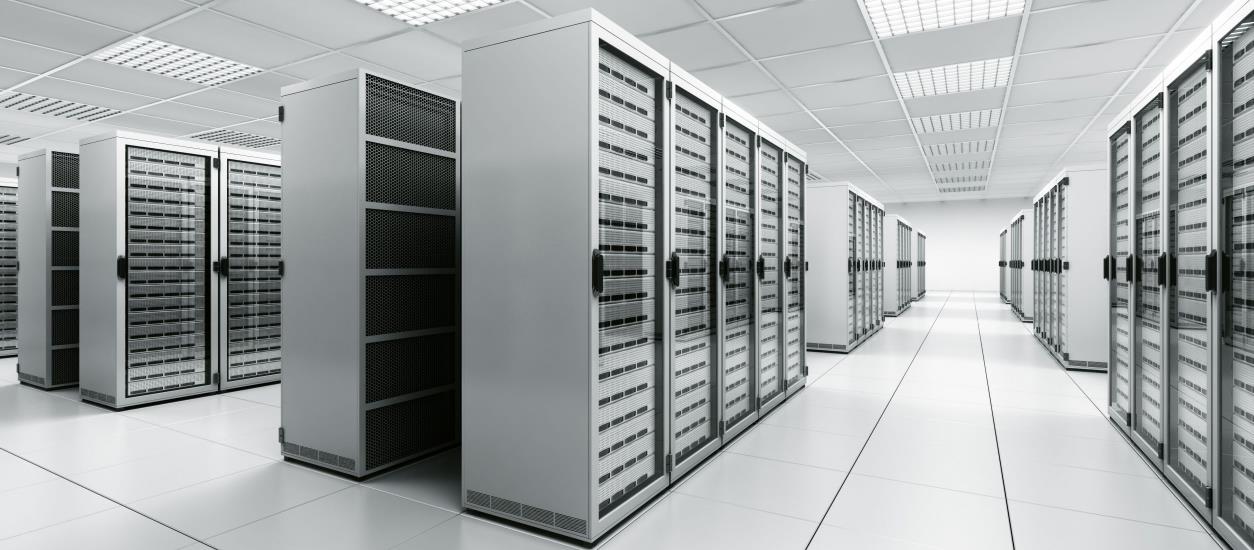 Audits and Certification
ProfessionalConsulting & Training
Design Evaluation and Validation
EPI offers an extensive range of expert data centre services 
We do evaluation and validation of data centre plans to make sure they are designed to meet the business requirements or industry standards
We do data centre audits and certifications to the standards in the industry
We offer customized consultancy for data centers and mission critical sites (SOC, NOC, etc)
We design and write data centre training programs from our hands-on experience
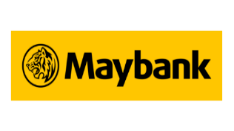 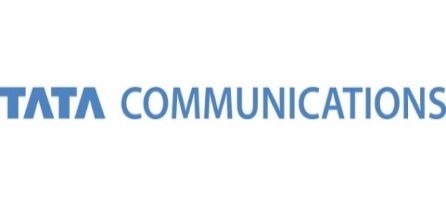 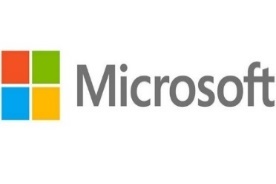 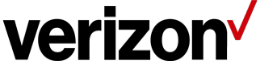 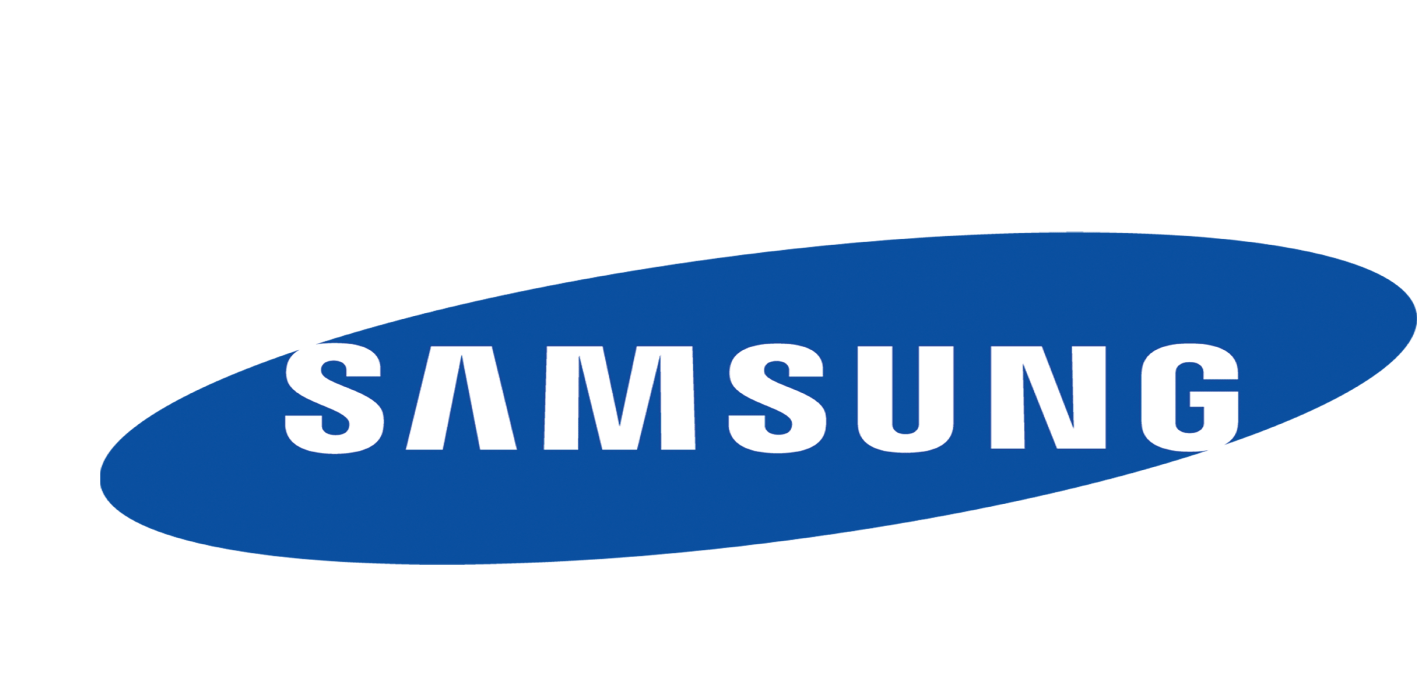 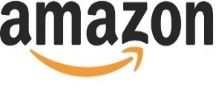 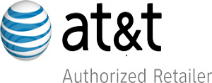 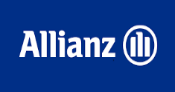 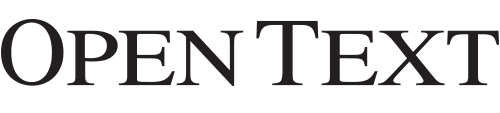 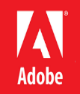 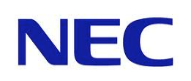 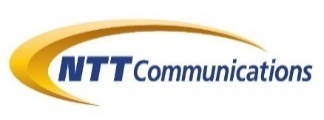 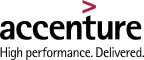 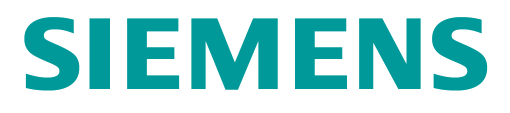 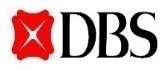 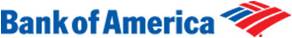 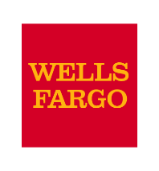 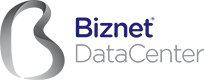 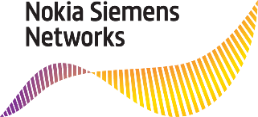 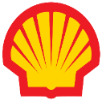 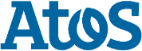 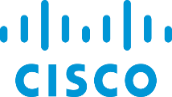 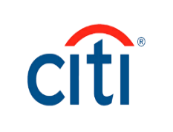 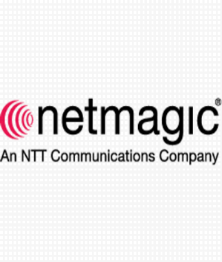 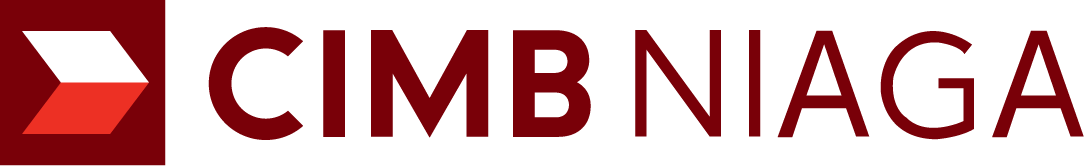 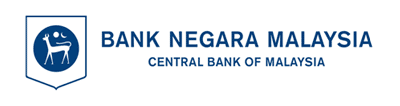 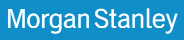 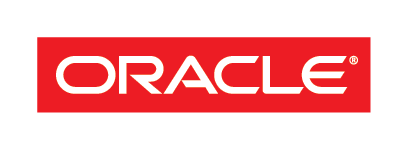 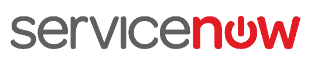 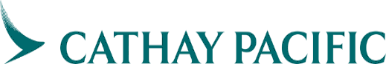 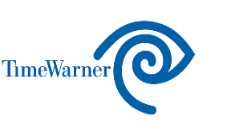 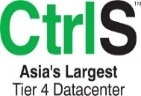 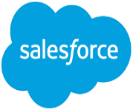 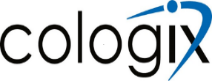 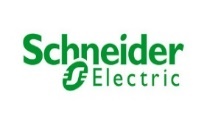 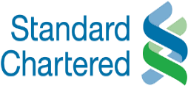 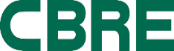 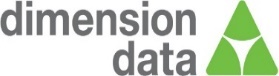 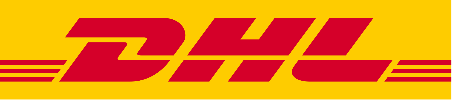 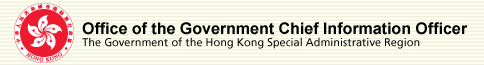 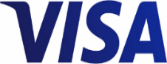 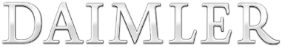 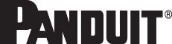 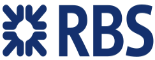 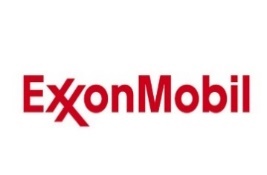 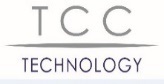 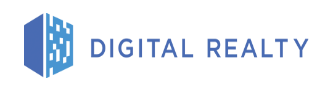 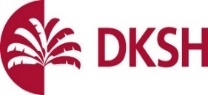 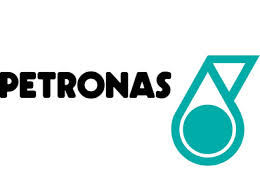 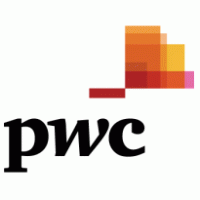 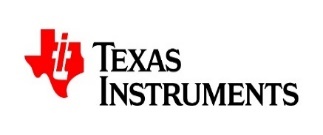 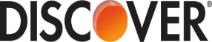 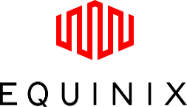 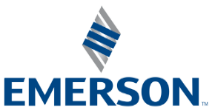 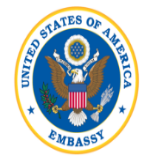 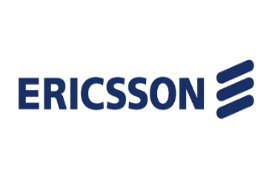 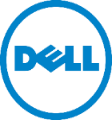 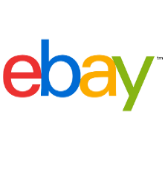 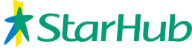 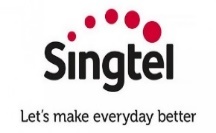 Some of Our CustomersThey trust us, So can you!
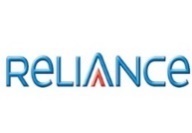 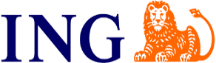 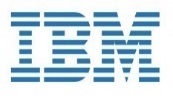 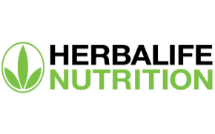 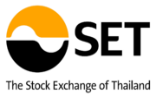 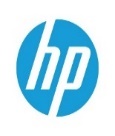 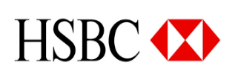 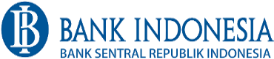 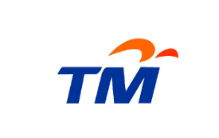 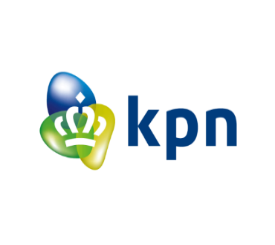 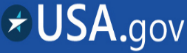 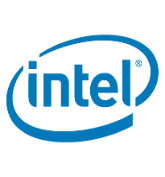 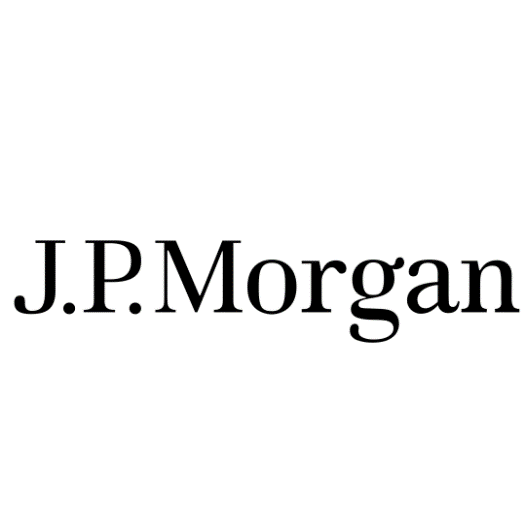 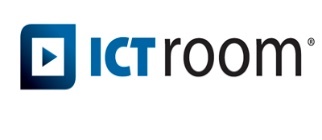 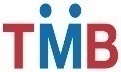 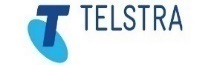 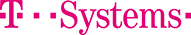 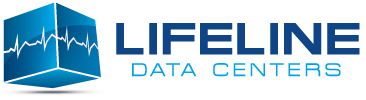 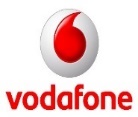 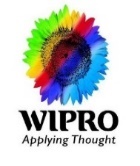 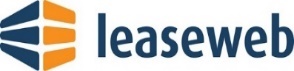 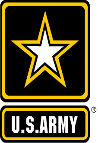 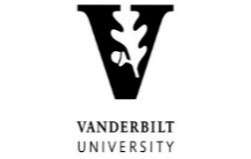 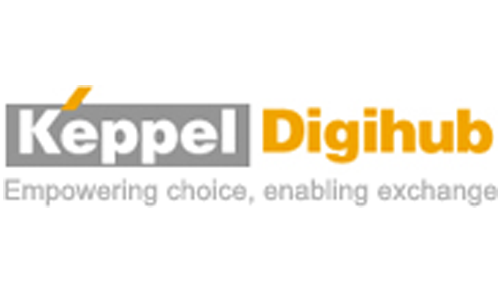 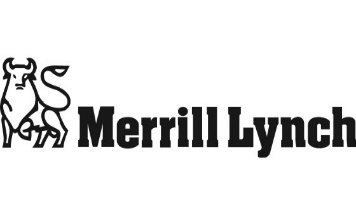 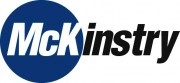 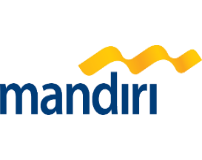 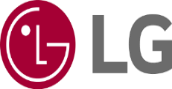 Data Centre
Facilities
Standards
The 5G Architecture
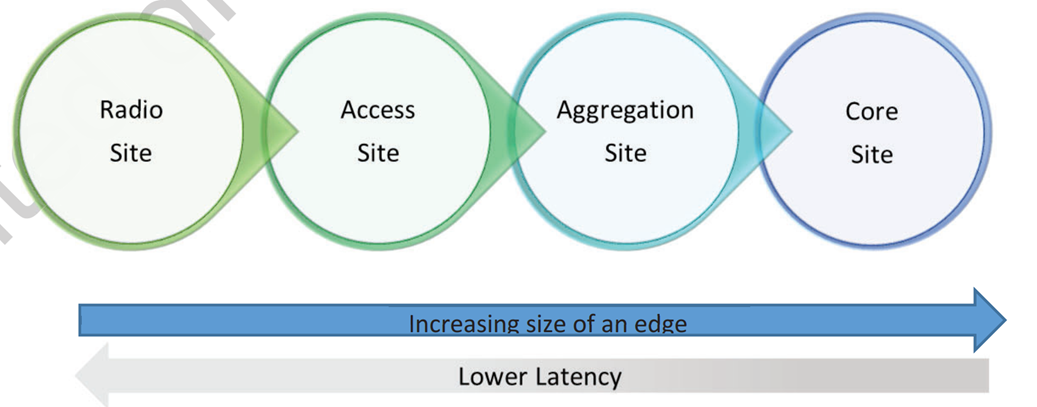 Lowering Latency – Imperative for Smart Cities
The Core Site
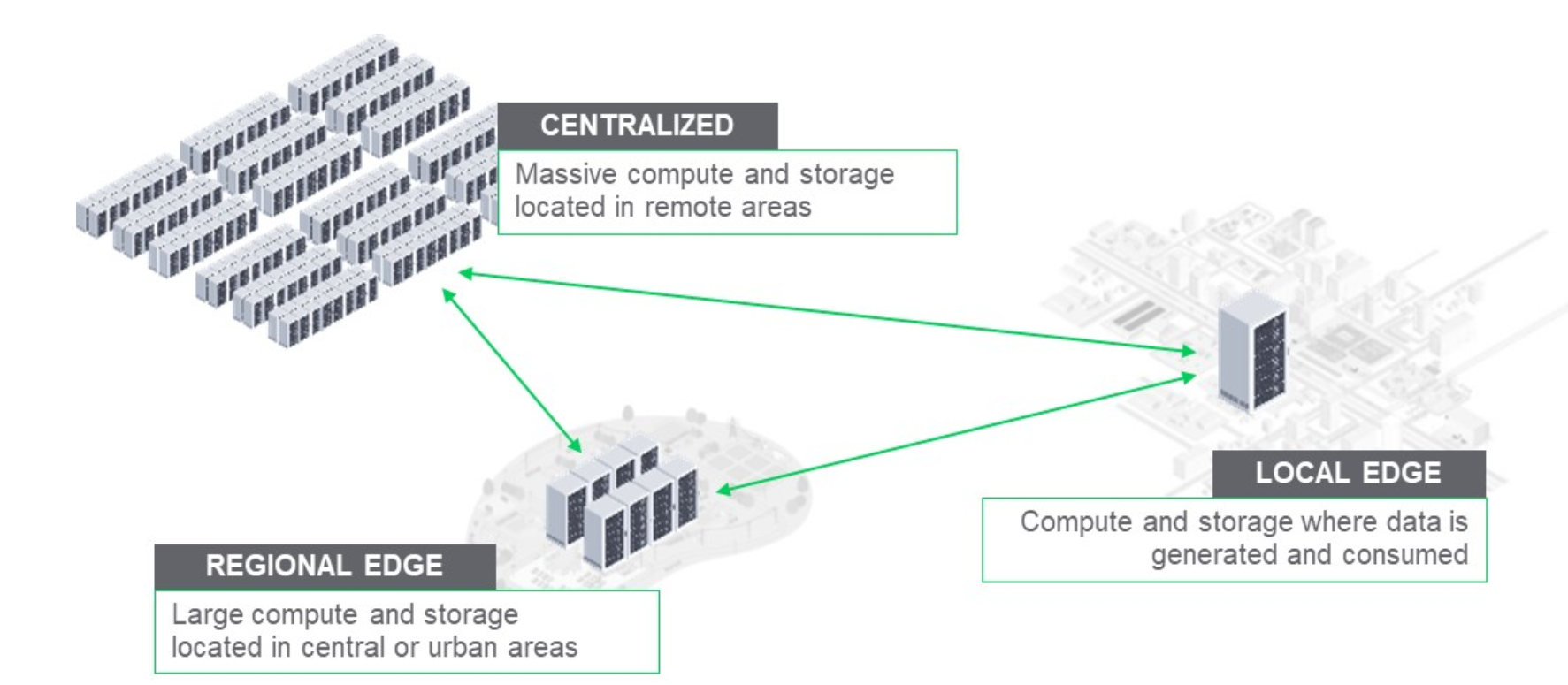 Importance of Standards at all levels
Standards assist in creating a verifiable quality framework 

At the Edge the redundancy can be based on overlapping cells, etc

At the Core Data Center it’s a combination of In-building and ICT redundancy

Many data centres make claims about their  data centre facility. BUT how to prove it…
World-Class, 5-Star, Class-A, Grade-A

Incorrect claims on Tier/Rating levels (1 – 4)

Smart Cities are in need to have certification to set the right expectations in terms of availability, capability and capacity as part of their risk management strategy and to ensure the highest availability for their Mission Critical Applications.
The Adoption of ANSI/TIA-942 Standard
A global survey indicated that 78% of the respondents use the ANSI/TIA-942 as the standard of choice when designing and building their data centres
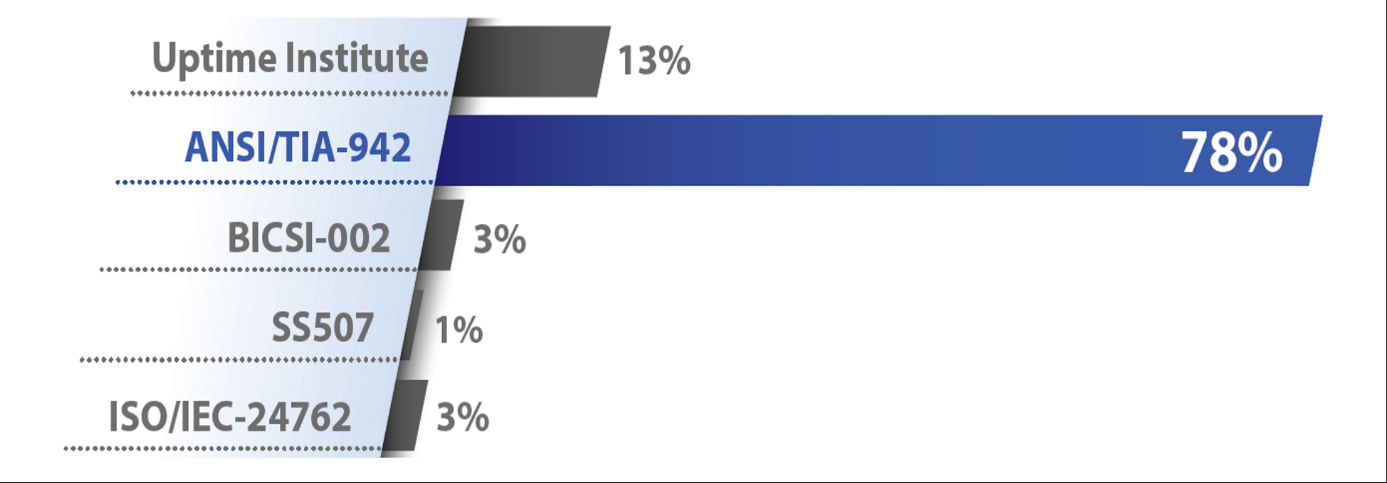 LinkedIn survey data centre professionals
Overview - ANSI/TIA-942
Overview- ANSI/TIA-942
Latest version: ANSI/TIA-942-B (July 2017)
The Rating levels are fully aligned with industry outcome based descriptions
Concurrently Maintainable for Electrical, Mechanical and Telecommunications, etc (Rated-3)
Fault Tolerant for Electrical, Mechanical                                    and Telecommunications, etc (Rared-4)

Latest technology developments taken into consideration 
New fire suppression systems, network technologies and architectures, power systems and mechanical systems
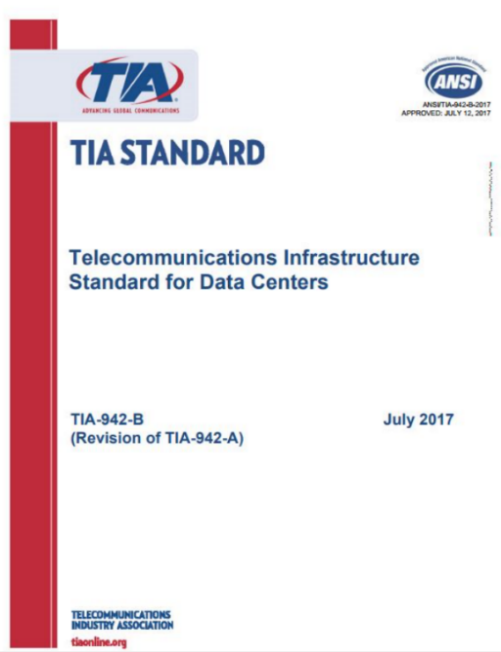 Certification for ANSI/TIA-942
Data centres can be certified for ANSI/TIA-942
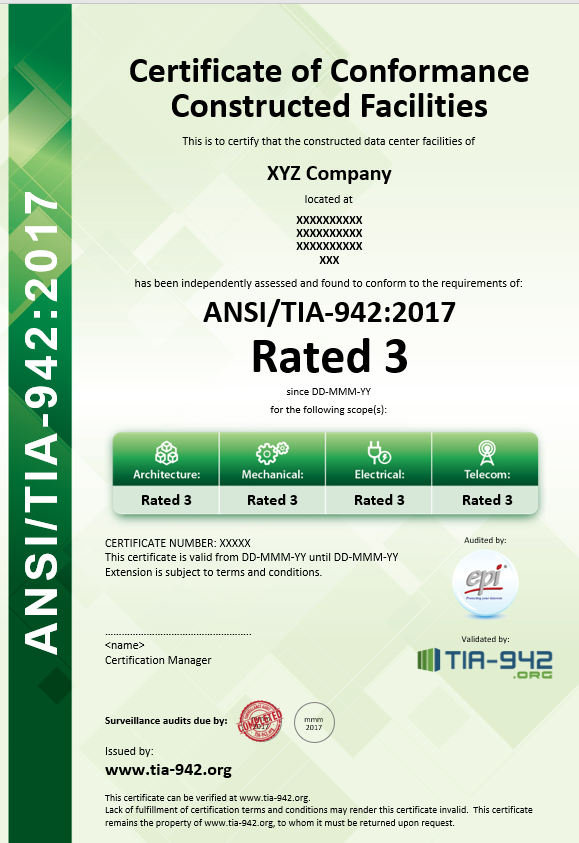 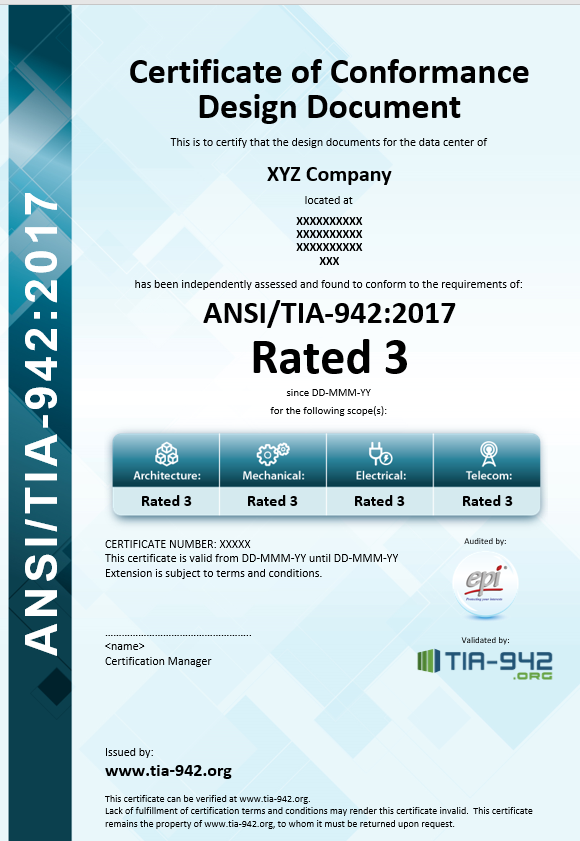 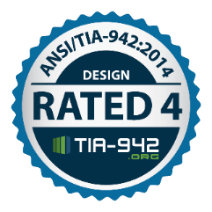 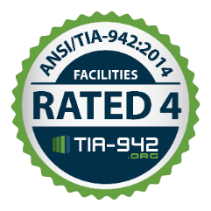 Scope of the ANSI/TIA-942
Architectural
Site selection
Parking
Multi-tenant occupancy within building
Building construction & Building components
Roofing, Doors and windows
Entry lobby, Administrative offices, Security offices, Restrooms and break room areas
Operations Center, UPS and battery rooms
Required exit corridors
Shipping and receiving areas (Holding areas)
Generator and fuel storage areas
Structural
Telecommunications / Network
General
Redundancy   
Entrance Rooms, MDAs, IDAs, etc
Diversity
Access Provider entrances and Maintenance Holes
Cabling
Backbone Cabling and pathways, Horizontal Cabling and pathways.
Labelling 
In Conformity to the TIA-606-B Standard
Electrical
General
Utility entrance
Main Utility Switch Boards
UPS, ATS, STS
Grounding
SPD/TVSS
Emergency Power Off systems
System Monitoring
Battery configuration and types
Standby generating systems
Load-bank testing
Equipment maintenance
Labelling
Mechanical
General
Water-cooled systems
Heat rejection
Chilled water system
Heat rejection
Air-cooled system
HVAC/CRAC control system
Plumbing (for water-cooled rejection)
Fuel oil tanks
Fire suppression
Sub Categories
Fire Protection			
Detection Systems
Prevention Systems
Physical Security
Access Control
CCTV
Documentation
Service contracts 
Service structure 
Pro-active maintenance 
Maintenance 
Regulatory documents
Document management policy and system
Drawing review
Individual Quality of Products and Service, Good Enough?
Individually all top-notch products & services…
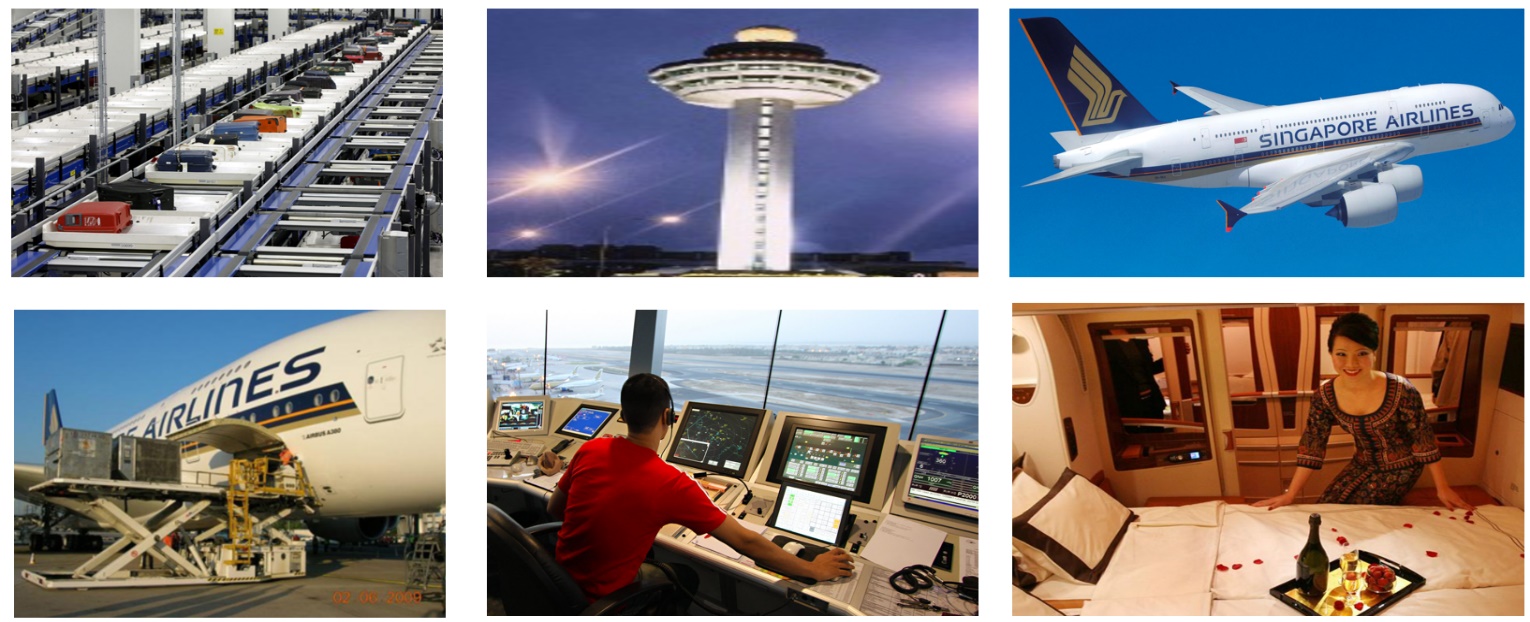 Individual Quality of Products and Service, Good Enough?
What if all these individually top-notch services were not fully integrated…
Individual Quality of Service Good Enough?
Do you see the similarity…
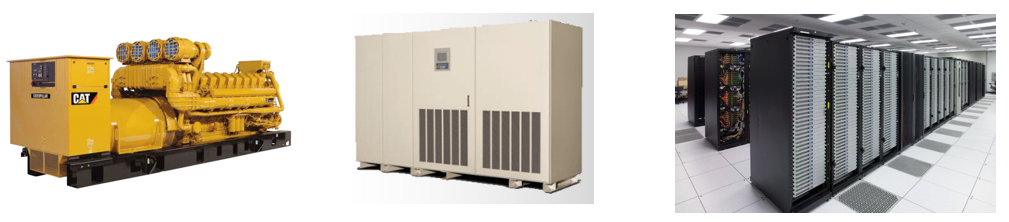 What if there was no coordination….
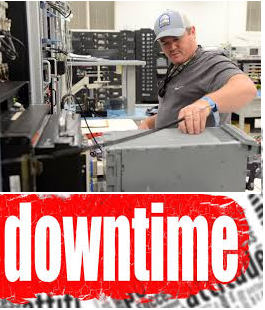 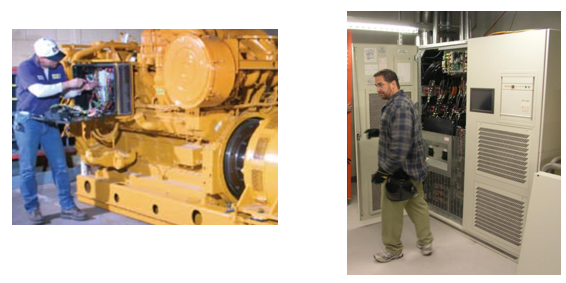 Summary
Its important to not only select Top Notch Equipment and Systems individually but also to ensure proper coordination
To ensure that everything works together in harmony the Standard needs to be followed completely to realise the Availability and Reliability expectations of the proposed Data Centers.
Q
A
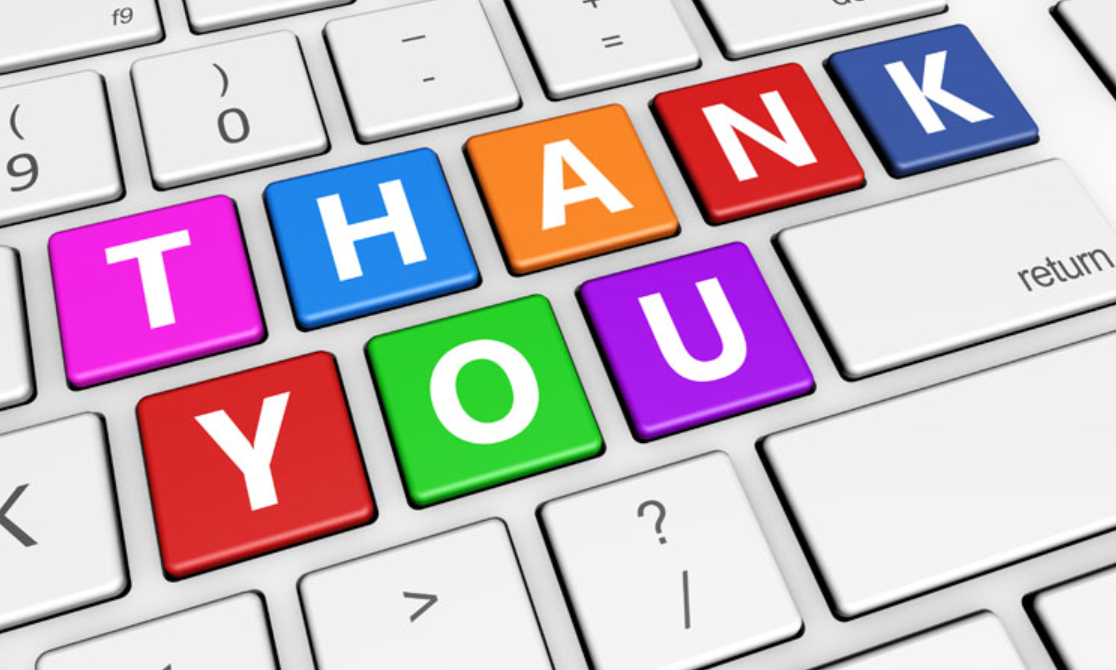 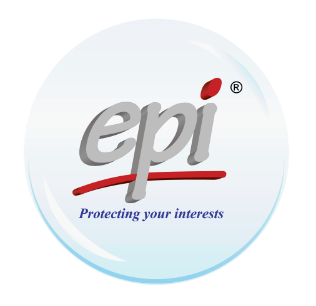 www.epi-india.in
sjain@epi-india.in